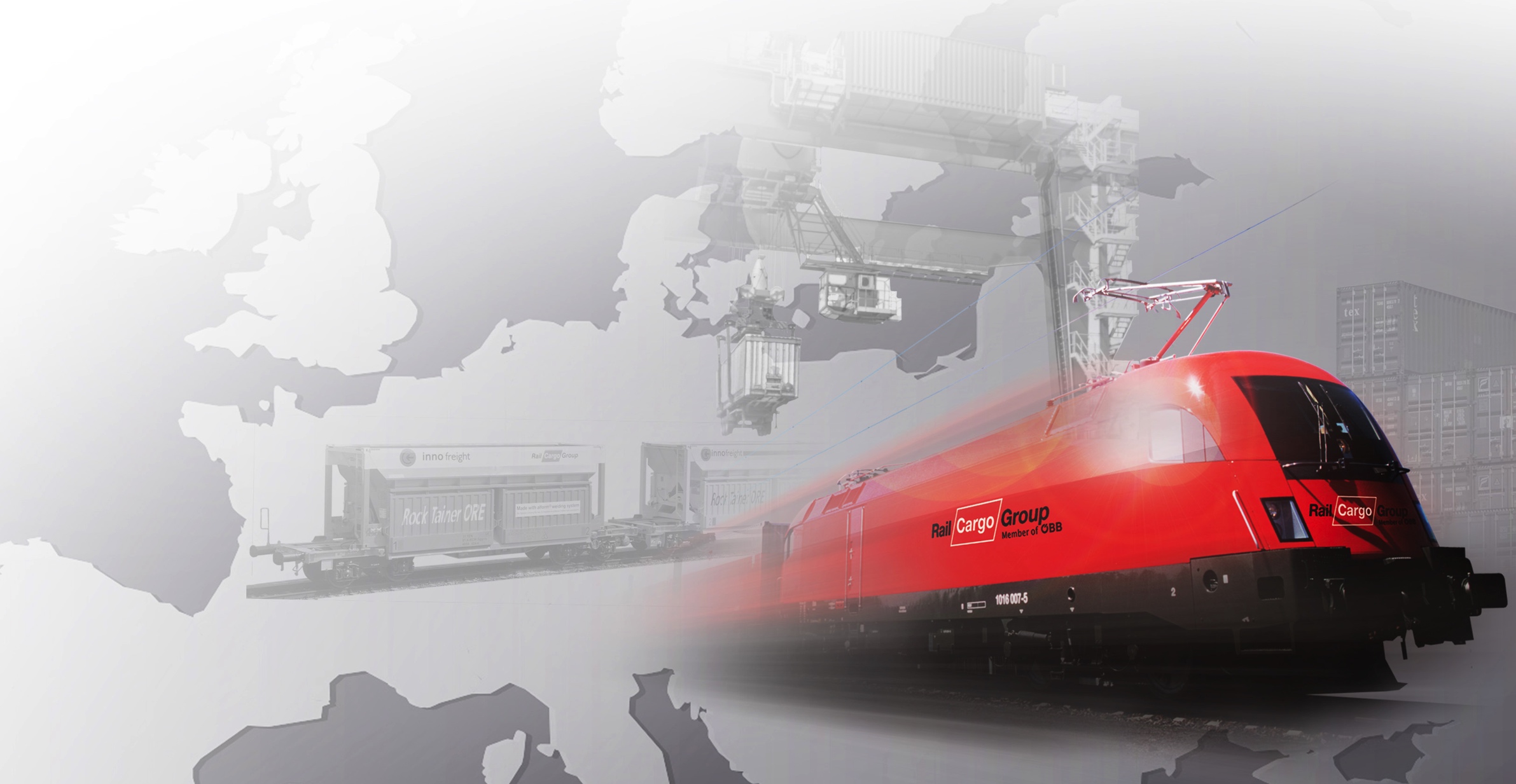 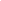 Rail Cargo Hungaria Zrt.
Intermodal solutions in and across Hungary
Ukraine, Odessa, 01.06.2017
The ÖBB in numbers
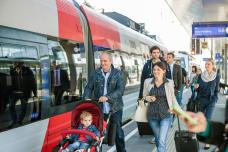 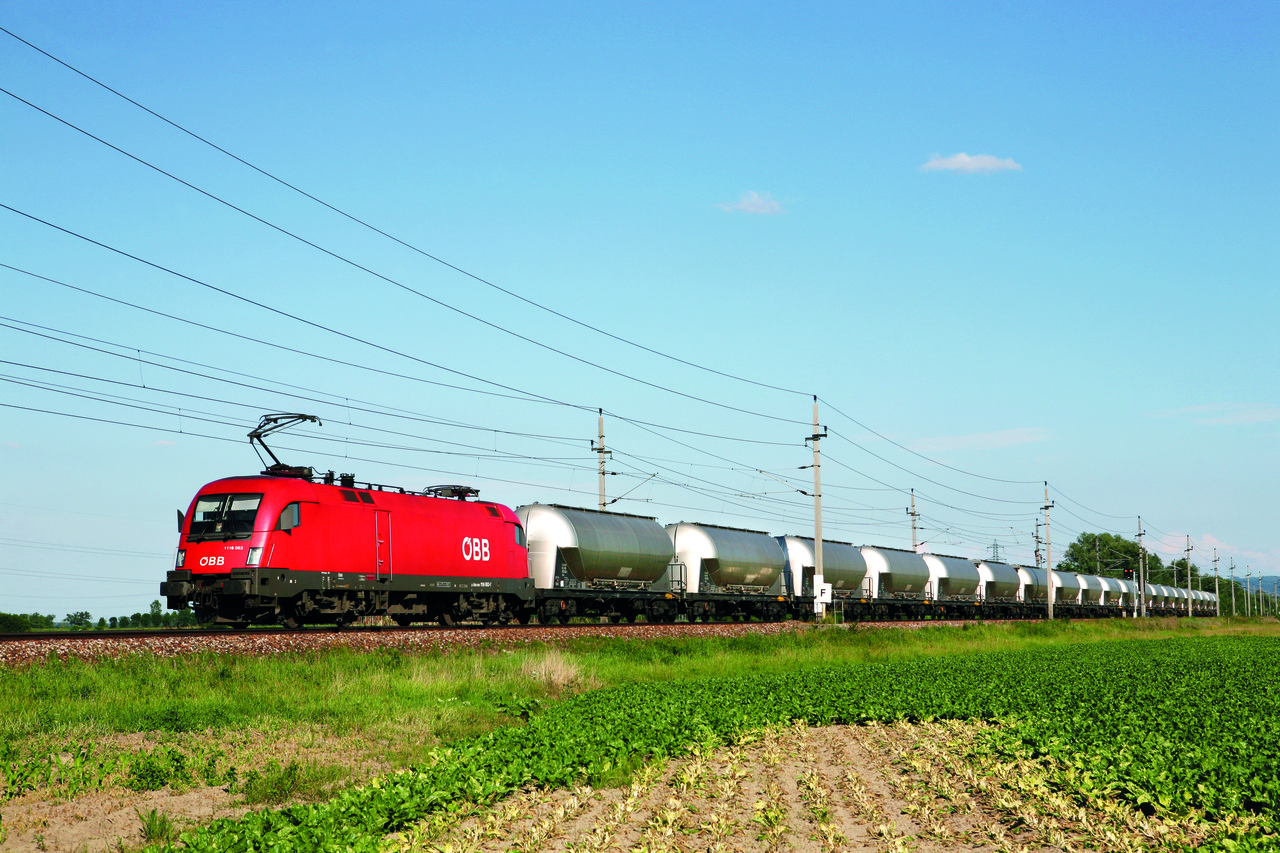 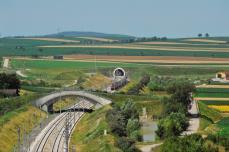 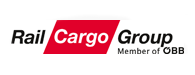 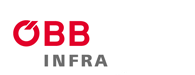 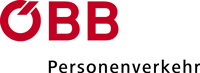 ~ 17.700 employees

1.095 train stations

668 GWh self-produced energy

~ 1,7 Billion EUR investment
~ 6.900 employees

459 Million passengers

96,3% punctuality
11% share of traffic
~ 8.200 employees

Presence in 18 countries

109,2 Million Tons of transported goods
2
International presence – subsidiaries
Czech Republic
RCL-CZRCL s.r.o.
RCO-CSKD
RCT-PRG
RCC-CZRCA
Turkey
RCL-TR
Austria
RCA
RCL-AT
RCL-MAC 
RCL-ESRCO-AT
RCW-AT 
ÖBB-TS
Poland
RCL-PLRCO-CSKD
Croatia
RCL-HR 
RCC-HR
Riga
Sweden
Russia
North Sea
Denmark
Latvia
Copenhagen
Lithuania
Slovakia
RCL-CZ
RCO-CSKDRCC-SK
TS-SK
Vilnius
Minsk
Hungary
RCH
RCC
RCL-HU
RCO-HU  
RCT-BIL 
TS-MAV 
TS-HU
Belarus
Amsterdam
Berlin
Warsaw
Netherlands
Poland
Belgium
Brussels
Germany
Kiev
Ukraine
Luxembourg
Russia
RCL-RU
Prague
Czech Republic
Slovakia
Bratislava
Vienna
Moldova
Switzerland
Budapest
Chisinau
Austria
Bern
Germany
RCL-DE
RCO-DERCC-DERCC-PCTRCA
Hungary
Romania
RCL-RO
RCC-RO
Maribor
Romania
Slovenia
Croatia
Bucharest
Zagreb
RCL …   Rail Cargo Logistics
RCO …  Rail Cargo Operator
RCT …   Rail Cargo Terminal
RCC …   Rail Cargo Carrier
RCW …  Rail Cargo Wagon
RCA …   Rail Cargo Austria
RCH …   Rail Cargo Hungaria
ÖBB-TS ... ÖBB-Technische                  Services
Serbia
Bosnia and Herzegovina
Belgrade
Sarajevo
Bulgaria
Italy
Bulgaria
RCL-BG
RCC-BGRCA
Montenegro
Sofia
Corsica
Podgorica
Rome
Italy
RCL-IT
RCT-DES
RCT-STI
RCC-IT
Skopje
Tirana
Macedonia
Greece
Sardinia
Albania
Turkey
Slovenia
RCC-SIRCA
Bosnia-Herzegovina
RCL-BH
Greece
RCL GoldairRCT-SIN
3
Rail Cargo Group: Your partner in Europe
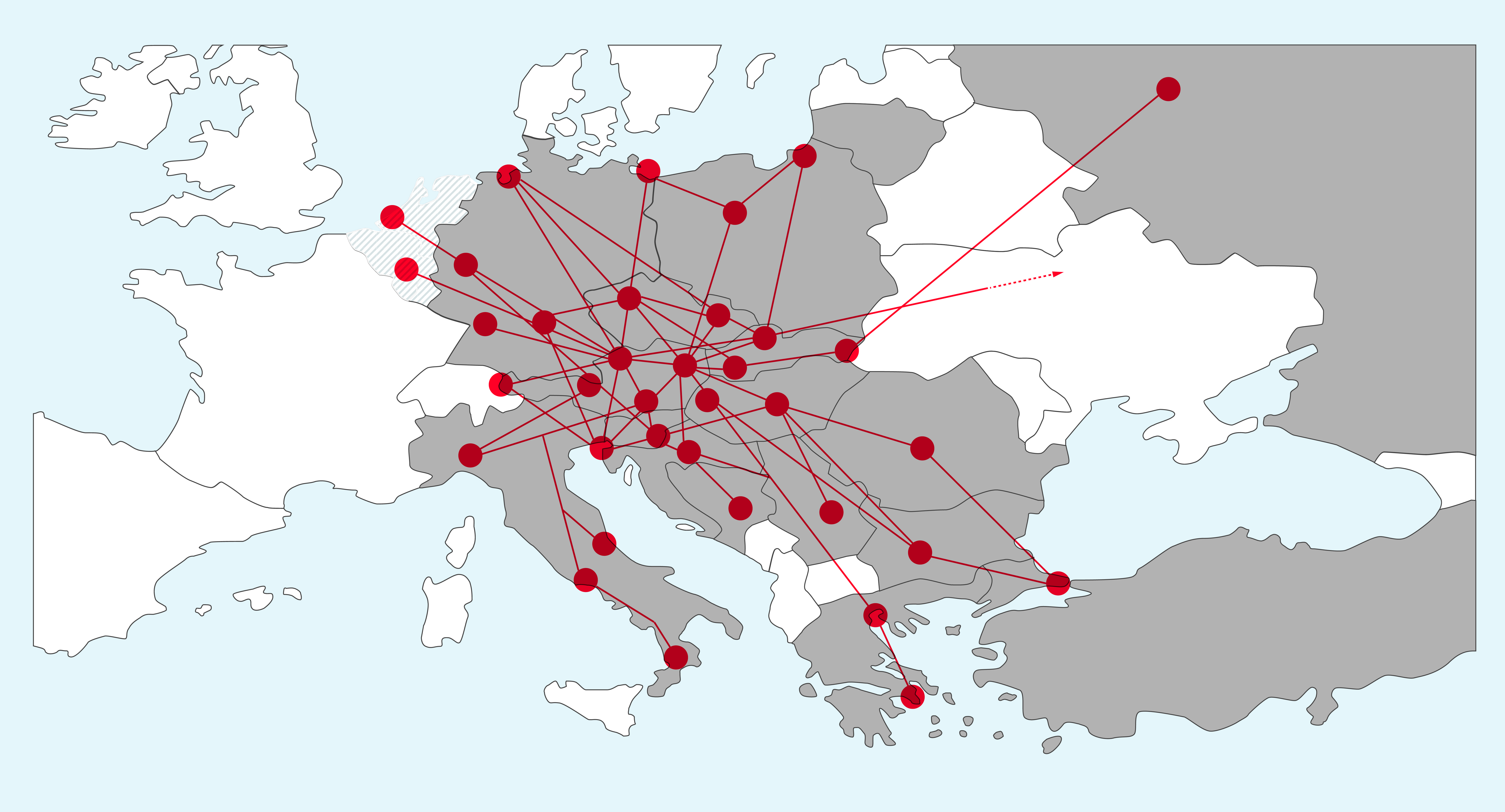 Rail Cargo Group
18 countries between the North Sea, the Black Sea and the Mediterranean
5 rail businesses
North Sea
Black Sea
Mediterranean
4
Rail Cargo Group at a glance
STATUS: 2015
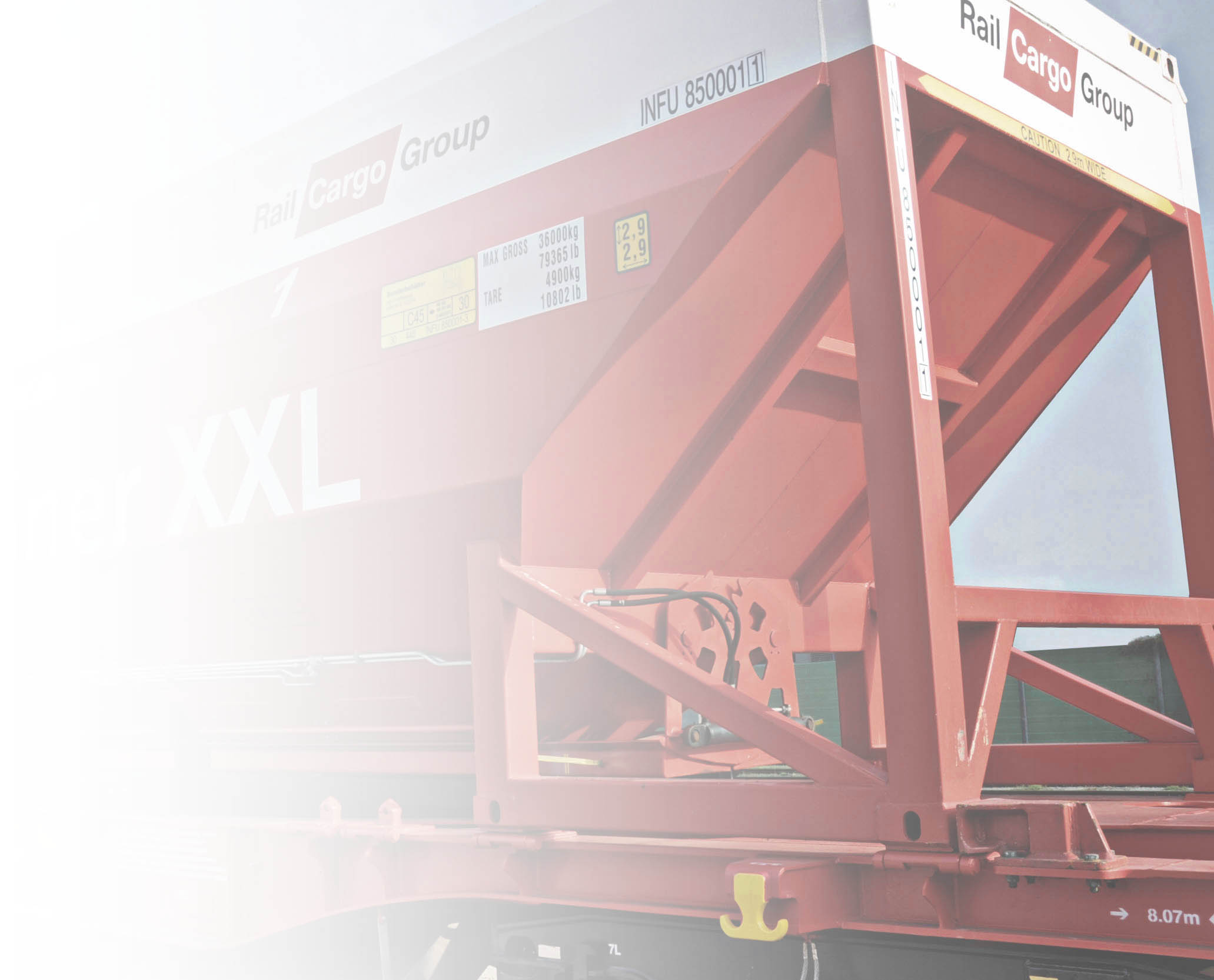 Turnover	€ 2.1 billions, € 76.6 millions EBIT
Goods carried 	109.2 million tonnes
Tonne kilometres 	29.1 billion tonnes-km
Staff 	8,260
Locomotives 	485 service locomotives 
	171 shunting locomotives 
Wagons	21,445
5 rail business units	15 	Rail forwarding units 	  4 	Operating companies	10	RU	  1 	Wagon lessor	  4	Rolling stock maintenance companies
5
Rail Cargo Group business model
Rail forwarding with specialist sector competence
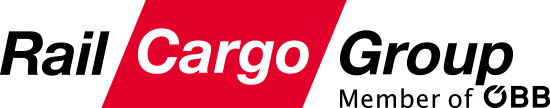 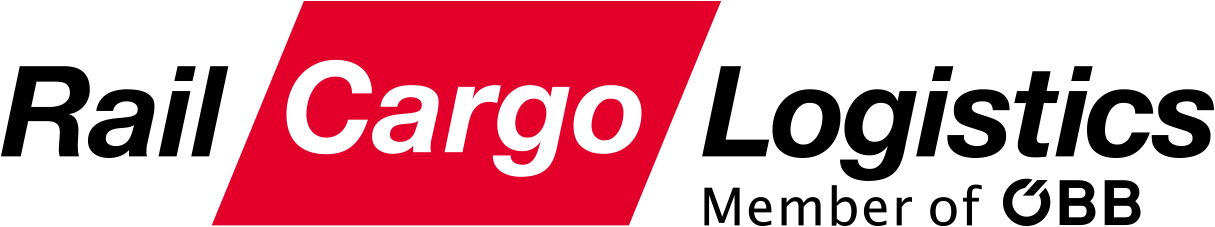 1
Focus on core competence: railway logistics
Transparency through simplicity andfive businesses, each with its own model and markets (internal, external)
Bringing togetherskills, resources and responsibilities
Consistent brand architecture
Operator for high-frequency long-distance routes
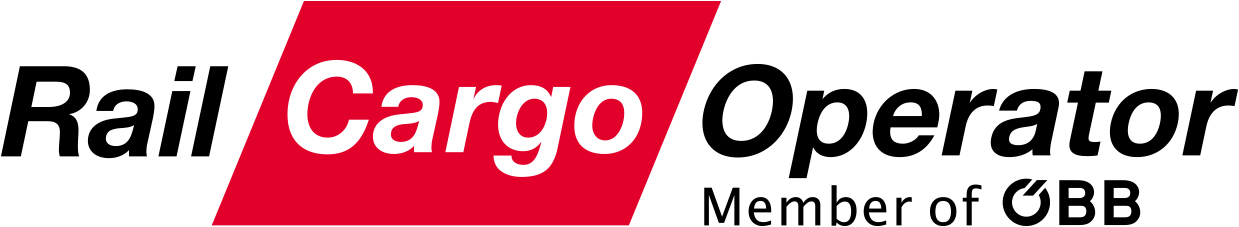 2
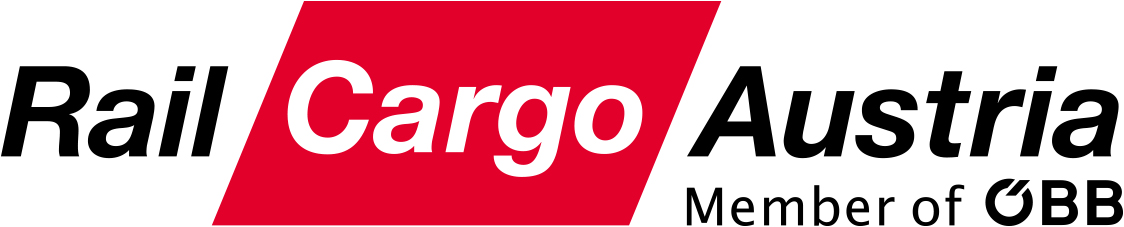 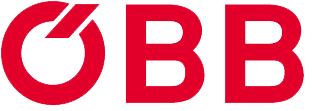 Carrier for in-house traction provision
ÖBB-Produktion GmbH
3
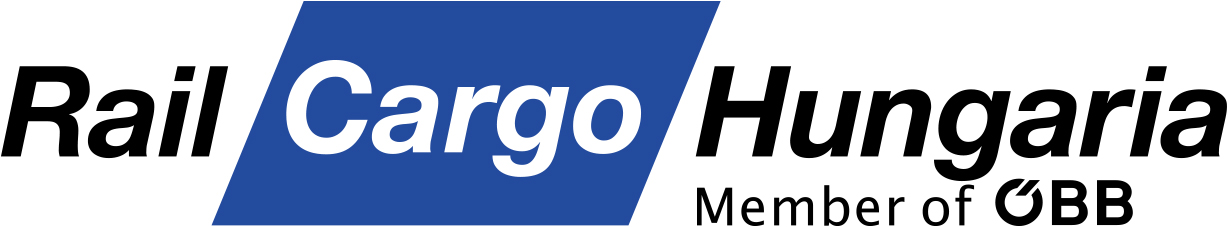 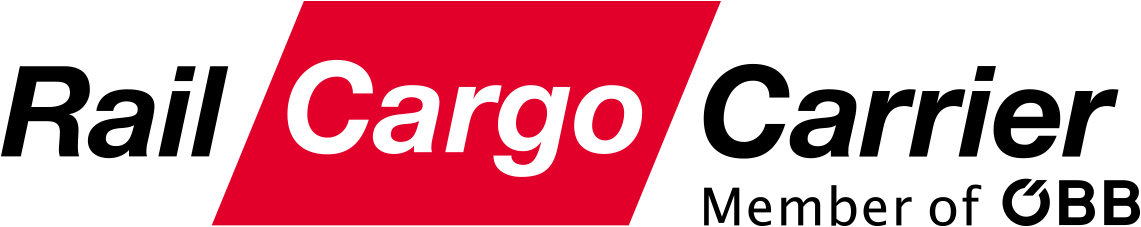 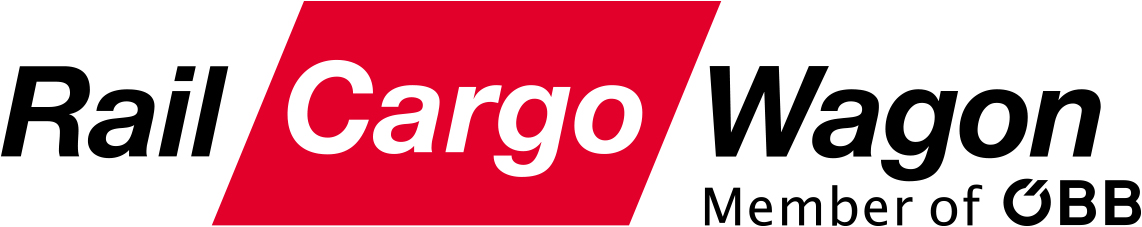 Wagon rental
4
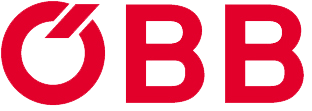 ÖBB-Technische Services GmbHTechnical Services Hungaria Kft.
Technical Services Slovakia, s.r.o.
TS-MÁV Gépészet Kft.
Rolling stock maintenance
5
6
RCC objective: fast, safe and high-quality transports throughout Europe
International traction entity of Rail Cargo Group with locos and personnel provided internally 
Focus: high-quality, international long-distance transports – last-mile services and single wagon traffic through the cooperation with national partner RUs
High quality of transports through seamless cross-border operations using modern locomotives and overall traffic monitoring
Bremerhaven
Hamburg
Bremen
Duisburg
Krefeld
Neuss
Chalupki
Děčín
Ludwigshafen
Regensburg
Zahony
Passau
Giengen
actual traffic flows
Planned traffic flows
third party RU (e.g.: DB, Lotos,PKP, TCDD)
München
Salzburg
Curtici
RPA
Vintu de Jos
Sfantu Gheorge
Bilk
Brennero
Monfalcone
Trento
Brazi
Ciumesti
Koper
ŠID
Verona
Trieste
Ploiesti
Constanza
Volinja
Cava Tigozzi
Rijeka
Lugo
Ruse
Kapikule
Cerkezköy
Halkalı
Tekirdag
7
Rail Cargo Hungaria in numbers
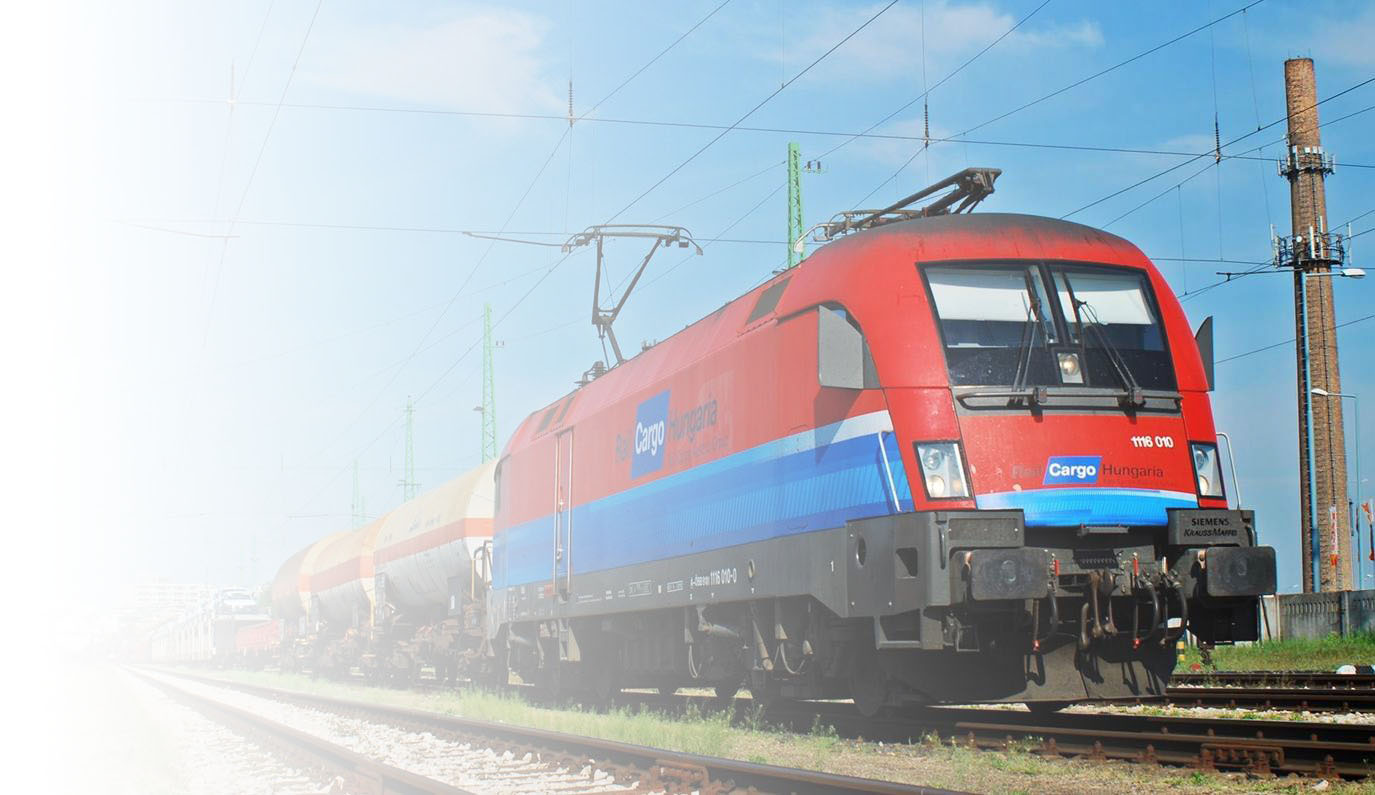 About 1900 employees
About 9,000 wagons 
25 Taurus locomotives
150 locomotive drivers
32 million tons transported
Almost 700 service points
65% market share in Hungary
8
Distribution of traffic volume of Rail Cargo Hungaria
The subsidies of the Hungarian State for single-wagon forwarding: HUF 0.
9
Traffic volume according to segments in 2016 (percentage)
10
[Speaker Notes: Frissíteni, KÉSZ]
PGV Agreement
The regulations of the new PGV valid as of 01/07/2017 and joining the multilateral PGV Agreement make it possible for RCH to be able to enter into contract with any wide-gauge rail transporter/operator on a normative basis.

RCH’s request to join submitted in February 2017 was accepted by the OJD Head Committee in its letter dated 20th February, and is valid as of 01/07/2017.
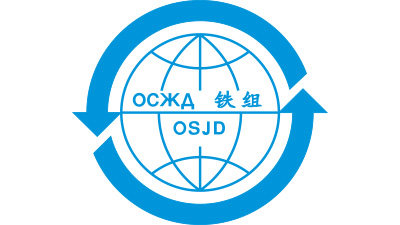 11
[Speaker Notes: Az OSZZSD KGD határozatának megfelelően a PGV tagok egymás között közvetlenül kell, hogy leszámoljanak, ennek megfelelően kezdeményeztük az RZD-vel kétoldalú leszámolási megállapodás megkötetést.
Jelenleg a megállapodás szövegének egyeztetése folyik, amelyet szakértői egyeztetés fog követni. A megállapodás a PGV tagságunkkal egy időben 2017. július 01-től lép hatályba.]
Záhony-Port Co.
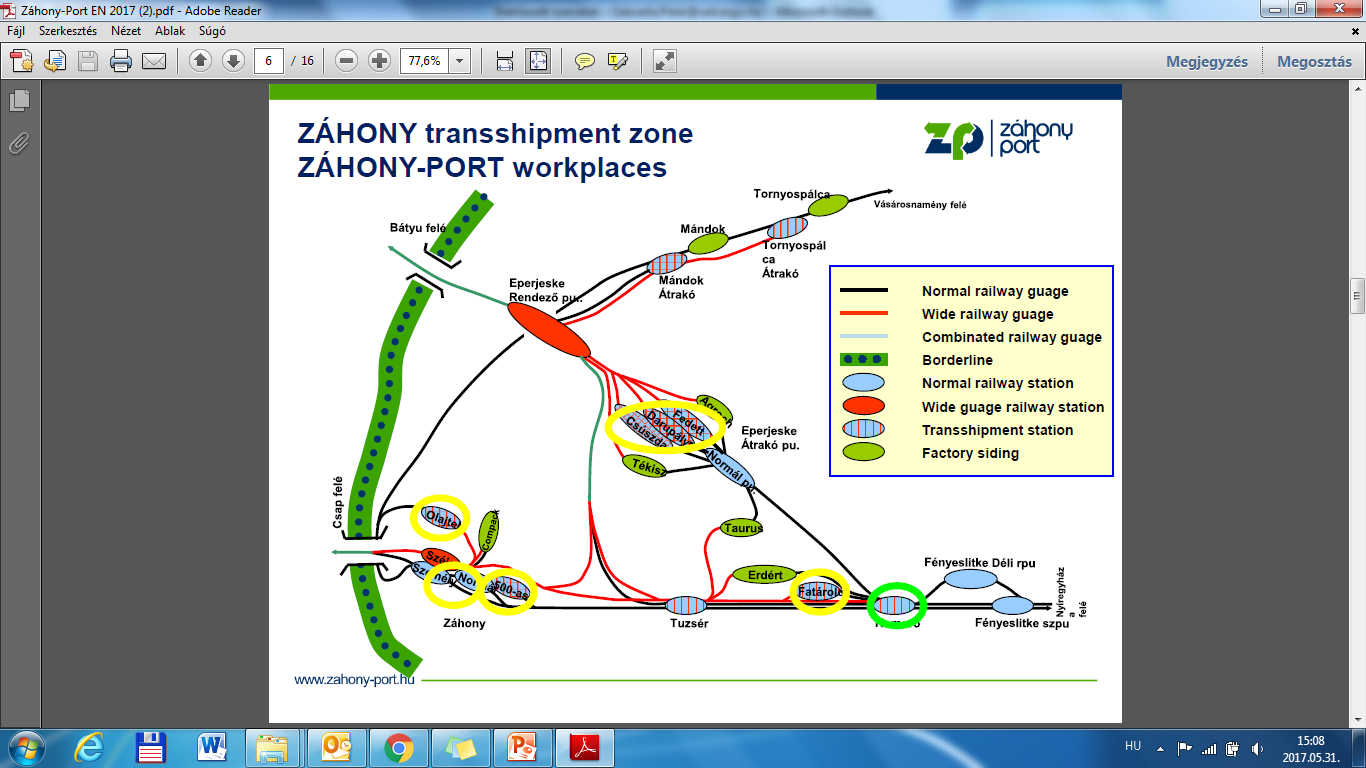 Source: Záhony-Port Co.
12
Loading by crane
4 cranetracks, 19 framecranes120 tonsgoodsinonepiecewithonelift
Capacity: 7000 tons/day, 
Containerterminal:
Transshipment: 500 TEU/day
Buffering:1200 TEU
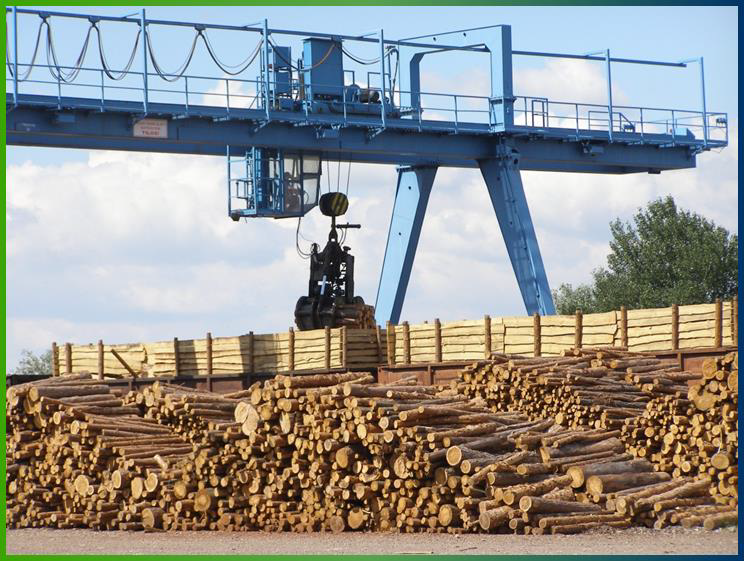 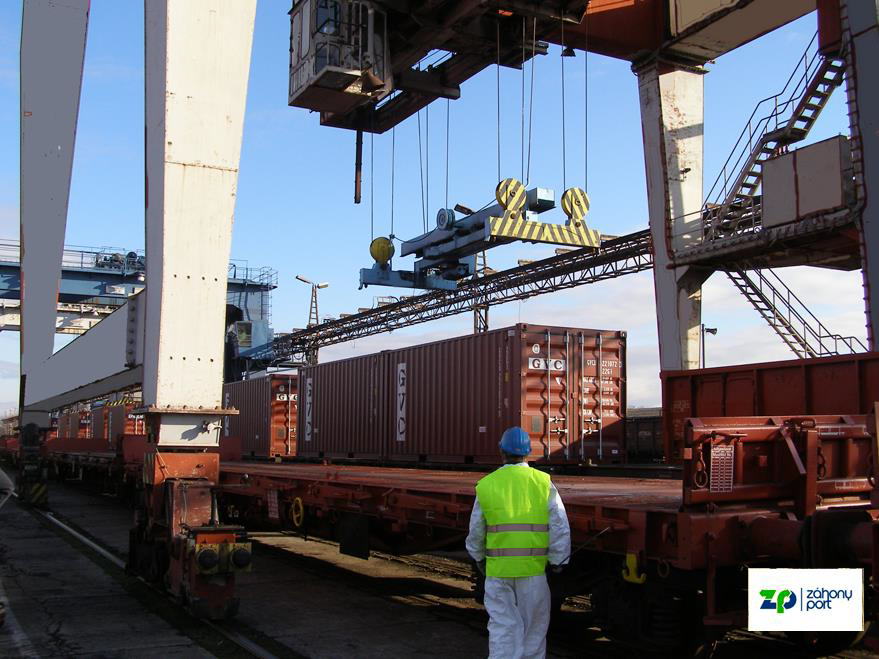 13
Záhony-Port Co.
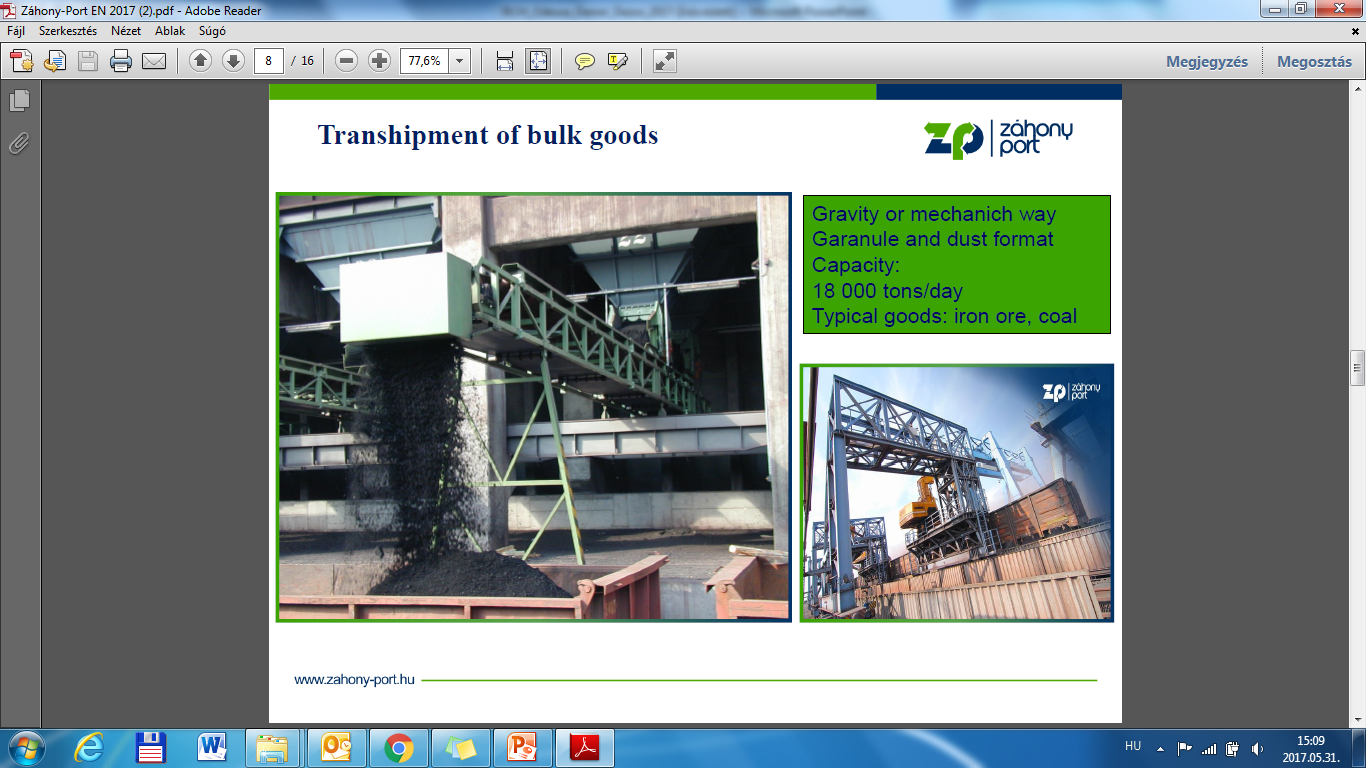 Source: Záhony-Port Co.
14
Záhony-Port Co.
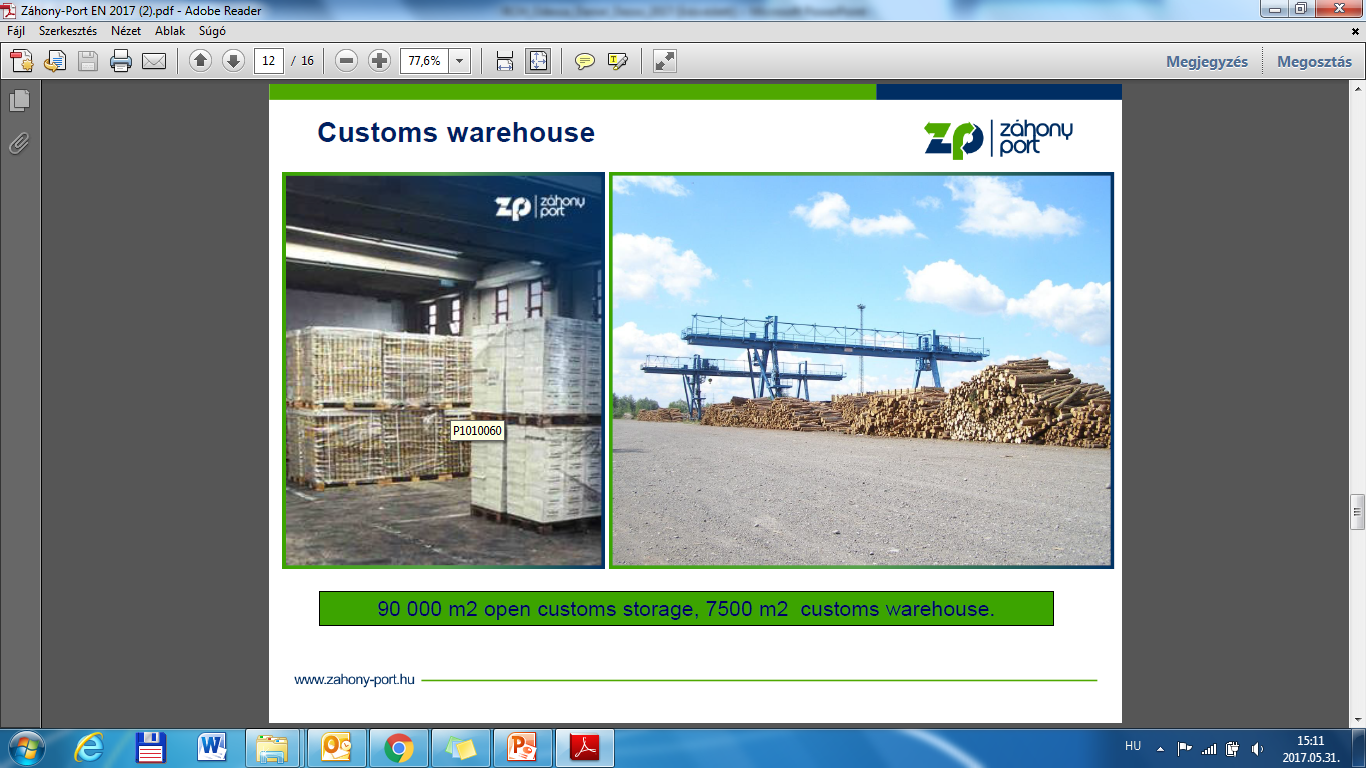 Source: Záhony-Port Co.
15
Rail Cargo Terminal-BILK Ltd.
16
Rail network
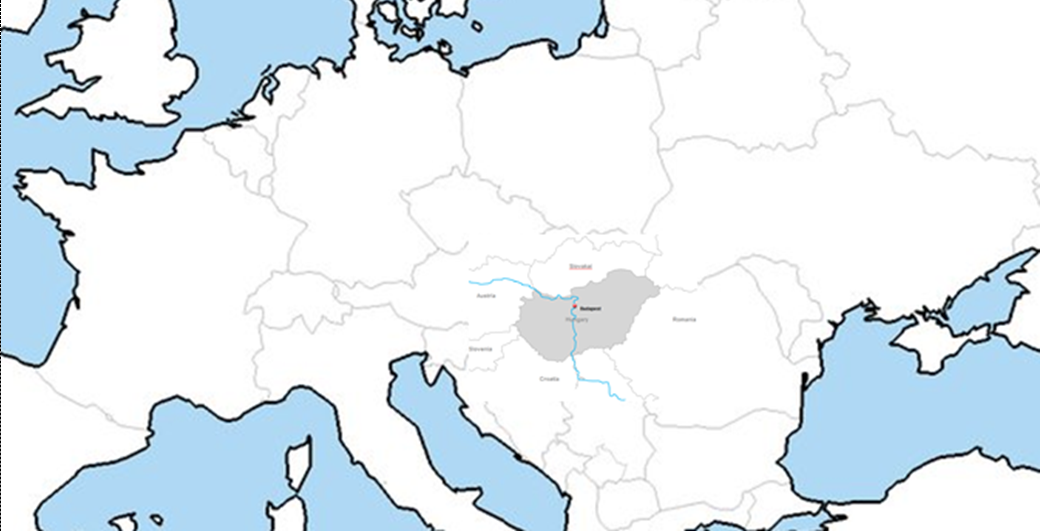 BREMERHAVEN
HAMBURG
ROTTERDAM
Duisburg
NEUSS
LINZ
WIEN
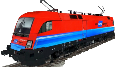 MÜNCHEN
CHERTOMLIK
WELS
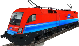 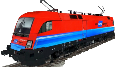 SALZBURG
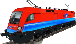 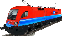 TRIESTE
LJUBLJANA
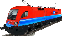 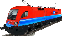 PLOJESTI
Curtici
KOPER
CONSTANTA
RIJEKA
Surcin
HALKALI
Pireus
17
Introduction
Market leader combined terminal in the region
Excellent location
Situated in the heart of Central-Eastern Europe
Direct connection with M0 highway
Provides complex and high level services
Well equipped 
2 sets of gantry cranes
5  reachstacker (4 loaded; 1 empty)
2 terminal tracktors
7 rail sidings (each 750 m long)
Annual capacity 250.000 TEU
Storage capacity: 7.500 TEU
Part of RFC6 and RFC7
Member of UIRR
ISO and AEO certification
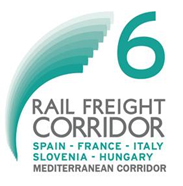 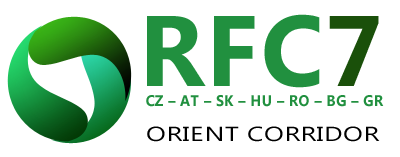 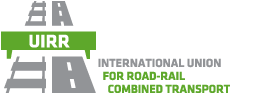 18
Provided services
Handling and storage of containers, semitrailers and swap bodies 
Depot activity
Container repair works
Photographed seal control
VGM weighing service
Flexitank installation
ISO kit insulation
Transloading of cargo (eg.: coils)
Handling of reefer containers
ADR/RID
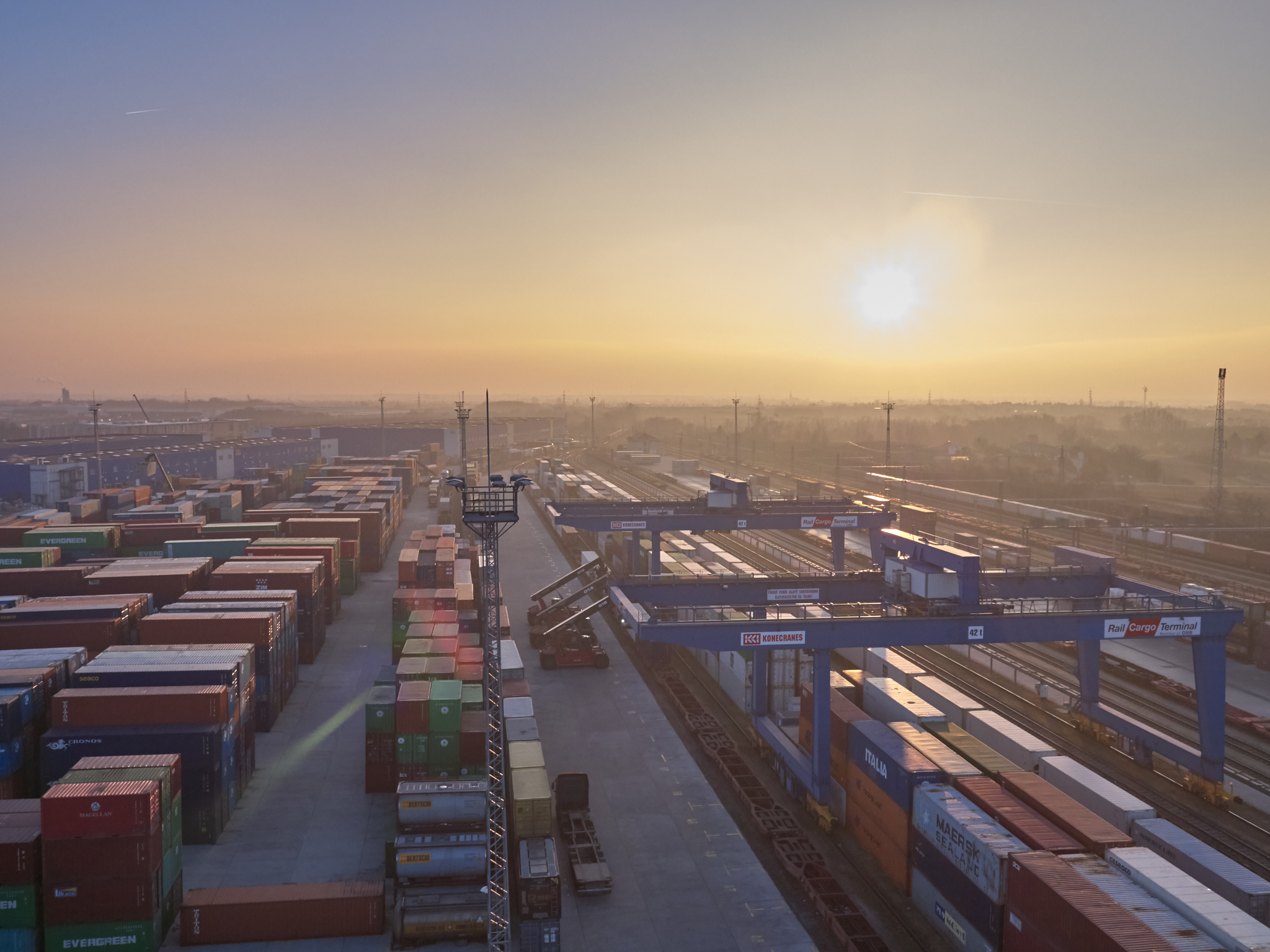 19
Rail Cargo Terminal-BILK Ltd.
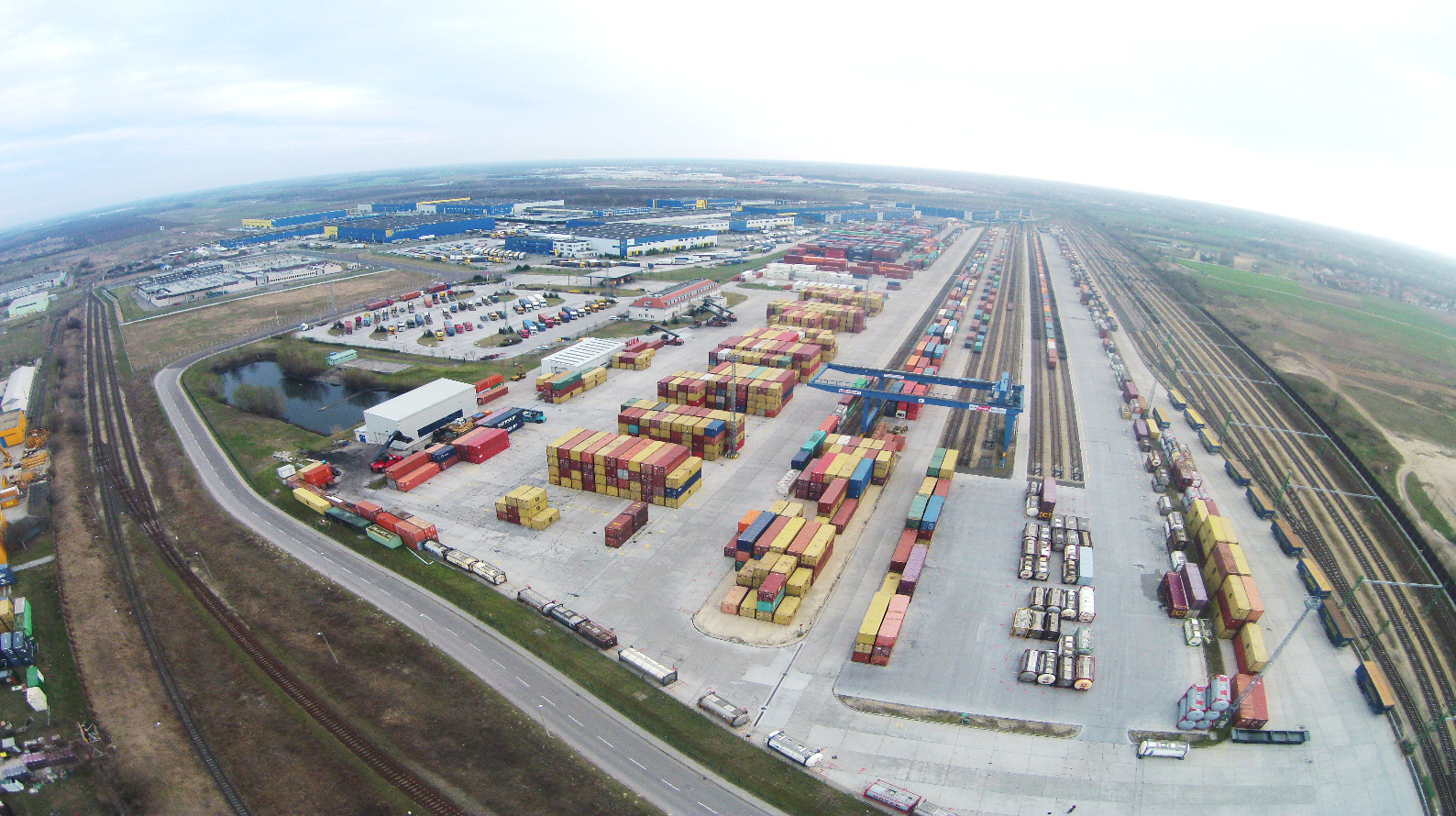 20
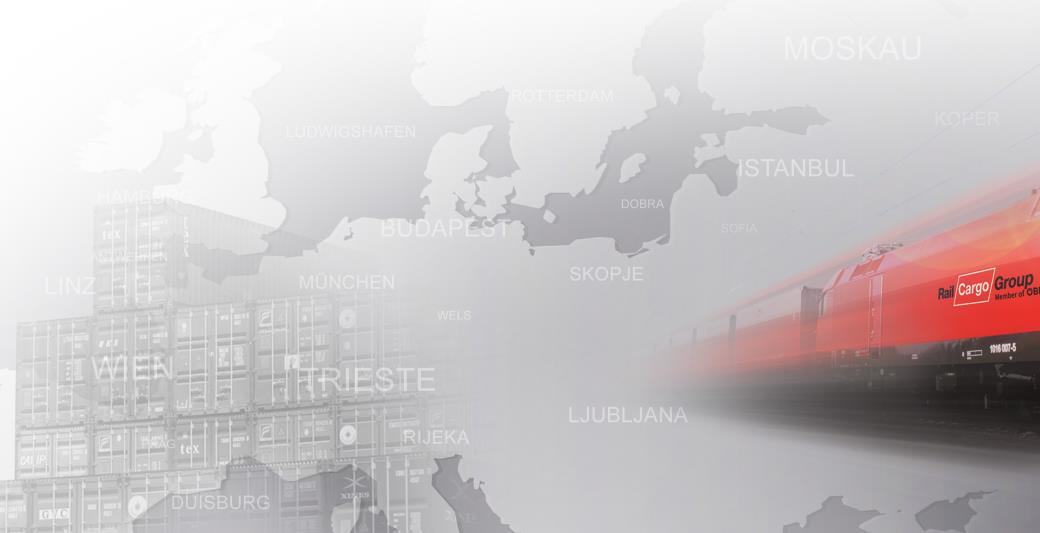 THANK YOU FOR YOUR KIND ATTENTION

Daniel Dezso
daniel.dezso@railcargo.com

miklos.sebok@railcargo.com